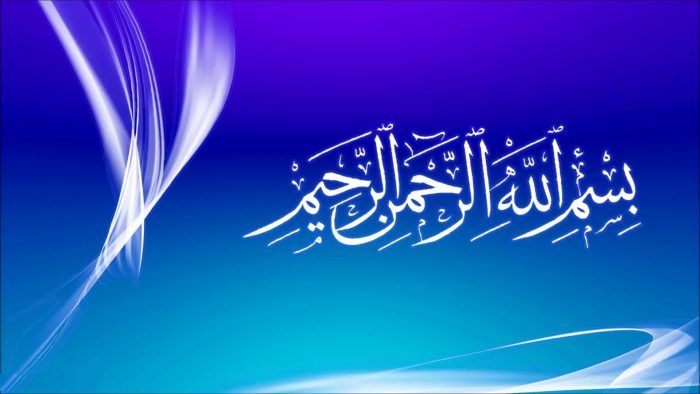 الجمهورية الجزائرية الديمقراطية الشعبية
جامعة محمد خيضر – بسكرة –
كلية العلوم الاقتصادية و التجارية و علوم التسيير
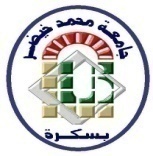 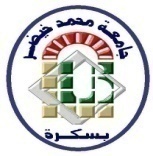 التخصص : علوم تسيير 
المقياس: منهجية البحث العلمي
الفوج:  08
مناهج البحث العلمي
الاسم و اللقب:                                                                             أستاذ المقياس:
مروة مصمودي                                                                            فهيمة بوروبة 
نجاح هيشر 
عبد اللطيف مصطفاوي 
هديل لعياضي
السنة الجامعية: 2023/2024
مخطط البحث
مقدمة ...
المبحث الأول : مفهوم مناهج البحث العلمي 
     المطلب الأول : نشأة مناهج البحث العلمي 
     المطلب الثاني : تعريف مناهج البحث العلمي 
المبحث الثاني : مناهج البحث العلمي 
     المطلب الأول : أنواع مناهج البحث العلمي 
             الفرع الأول : المنهج التاريخي 
             الفرع الثاني : المنهج الوصفي 
             الفرع الثالث : المنهج التجريبي 
             الفرع الرابع :المنهج الاستقرائي 
             الفرع الخامس :المنهج الاستنباطي 
             الفرع السادس : المنهج المقارن 
     المطلب الثاني : معايير تصنيف مناهج البحث العلمي 
الخاتمة ...
INTRODUCTION
المقدمة ...
تطرقنا في البحث السابق لاخلاق البحث العلمي ، وتعرفنا فيه ماهية البحث ، العلمي و اهميته ، فوجد ان لكل بحث منهج يقوم عليه وهو من اساسيات البحث العلمي ،فلا يمكن ان نقول عن موضوع انه قد اجري عليه بحث علمي الا اذا اتبعت الباحث فيه منهج معين يرسم صورة عامة عن الموضوع  ، فما كان يحدث في القد من متغيرات وجد لها منهج خاص بها لخصما حدث في لماضي منذ سنوات الى بحث لمدة شهور او سنوات اقل من القدم ، حيث فصل العلماء و الفلاسفة مناهج البحث العلمي على مدار ازمان متتابعة  .
    فماهي مناهج البحث العلمي ؟و الى ماذا قسمها العلماء ؟
المبحث الأول: ماهية مناهج البحث العلمي
تمهيد
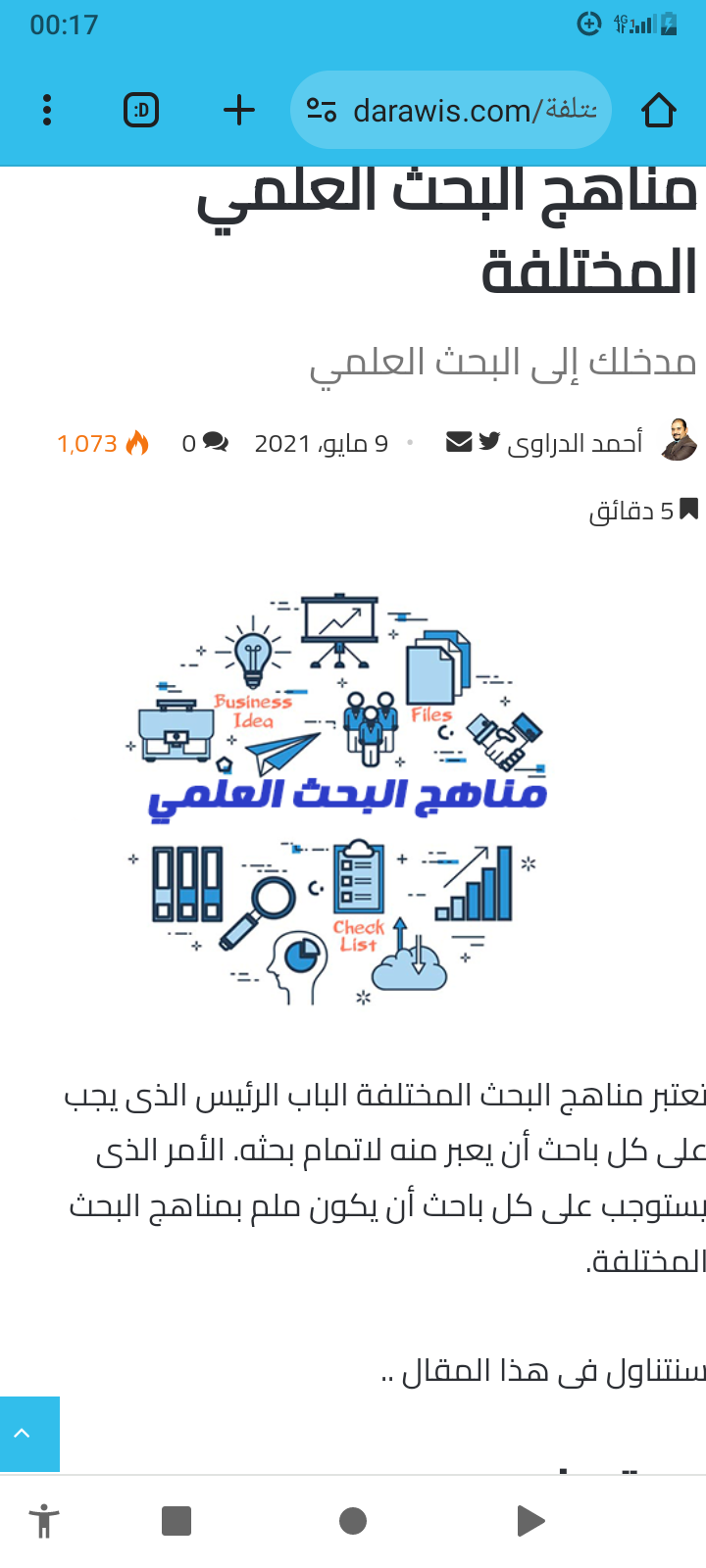 المنهج العلمي أسلوب للتفكير والتنفيذ يعتمده الباحث لتنظيم  الأفكار وتحليلها للوصول إلى  حقائق ، حيث أصبح علما ممارسا قائما بذاته وقد كتبت في العديد من الكتب والأبحاث ، وتختلف هذه المناهج فيما بينها من وجهات النظر حيث أن كل منهج يرى نفسه الأصح من زاوية نظره ويمكن التعرف على مناهج البحث العلمي كمفهوم ، ونشأته من خلال هذا المبحث .
المطلب الأول : نشأة مناهج البحث العلمي
وجد المنهج العلمي منذ مطلع التاريخ ، وكان السبب
 الاول في في ظهور بعض الحضارات توضح ذلك 
من خلال التطور نظريات علمية كالطب و الفيزياء ، 
ويعتبر تاريخ المنهج 
العلمي من ارق عصور التاريخ لتعدد اصوله ،
وكان للعرب دور كبير فيوضع المناهج العلمية حيث
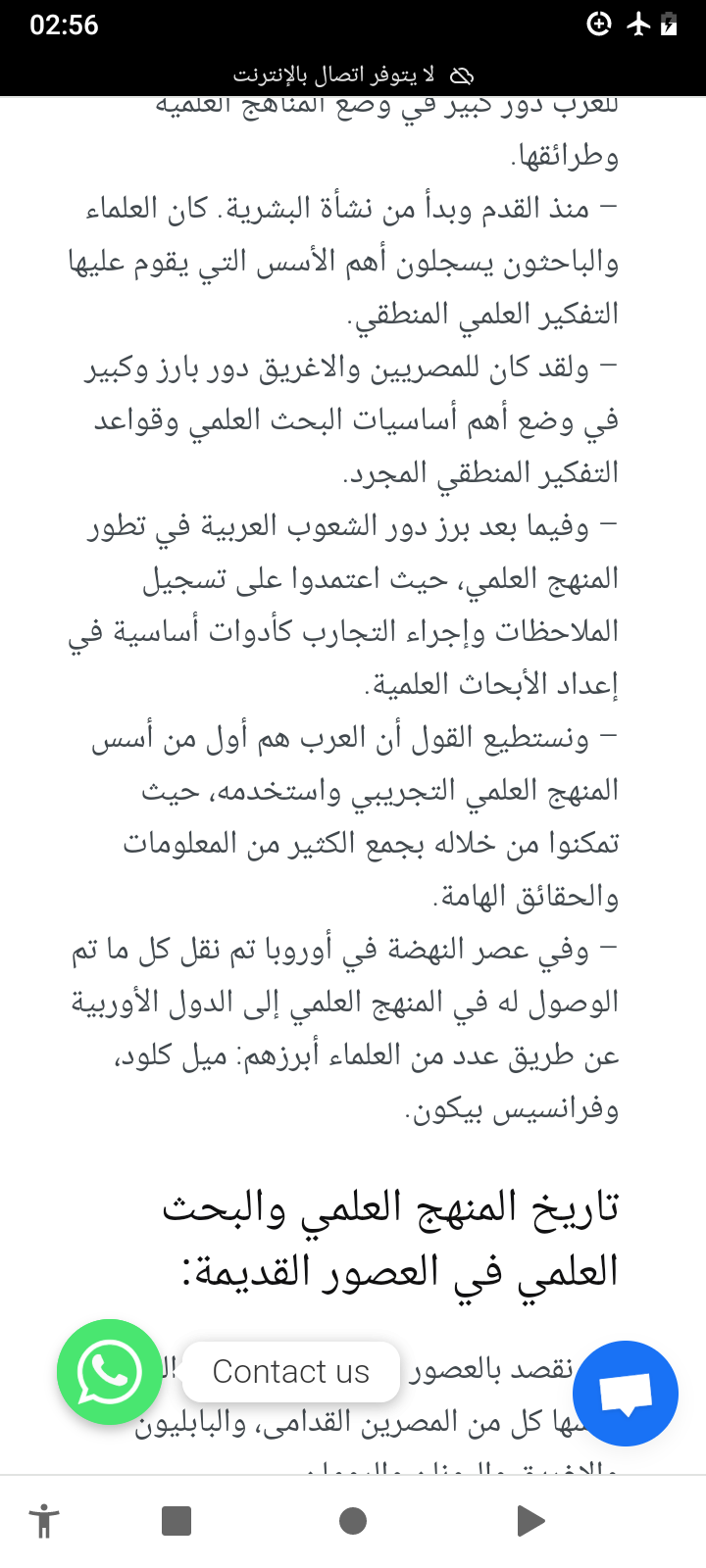 المطلب الثاني : تعريف مناهج البحث العلمي
تعريف :
    هو طريقة واسلوب اختيار وانتقاء و تنظيم واستخدام ادوات و عمليات واجراءات البحث العلمي ( الفكرية او الاجراية ) بما يمكن الباحث من جمع الحقاق و تحليلها و الوصول الى فهم وتفسير الظواهر والمشكلات التي يدرسها باكبر دقة و موضوعية ممكنة ،بحيث تختلف تلك الطرق و الاساليب بحسب اختلاف طبيعة المشكلات و الموضوعات المدروسة مما يشكل عدة مناهج علمية .
المبحث الثاني: مناهج البحث العلمي
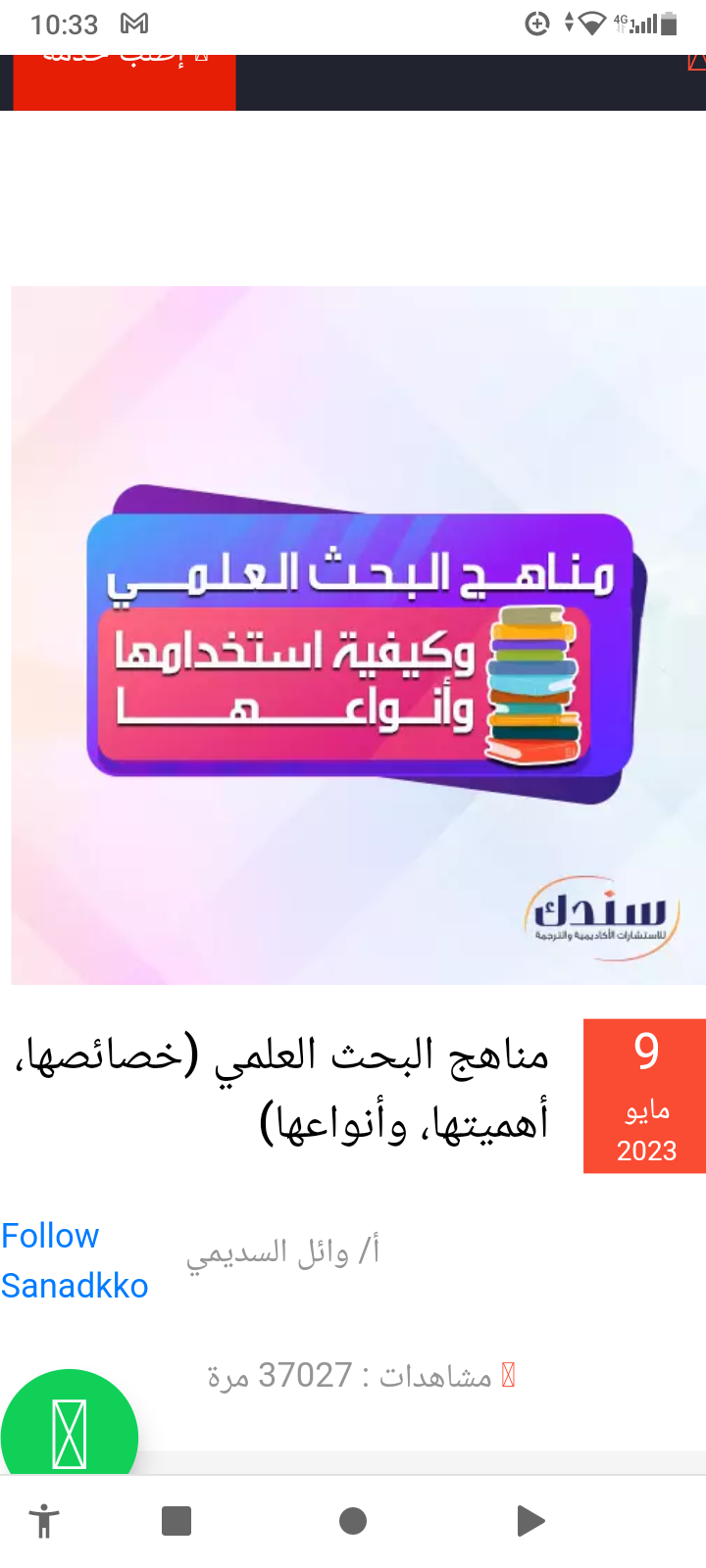 تمهيد:
نتطرق من خلال هذا المبحث الى انواع المناهج العلمية ،فقد تعددت واختلفت باختلاف طبيعة البحث وادواته وكذا غايته ،رغم ان جميعها تهدف للوصول للمعرفة العلمية السليمة بالدرجة الاولى ،الا ان انواع المناهج العلمية لاقت اختلاق كبيرا من طرف العلماء و الباحثين وذلك تعدد التوجهات العلمية للباحثين واختلاف وجهات النظر وكذا اختلاف معايير التصنيف ،حتى ان اختلاف العلوم قد يؤدي هذا النوع من التعارض
     ونتج عن تصادم الاراء عدة انواع لكل منها مميزاتها والمجال الذي تستخدم فيها وعيوب تم  اكتشافها ، وسنعمل في هذا المبحث على معرفة انواع المناهج
المطلب الاول : انواع مناهج البحث العلمي
يعد المنهج التاريخي عنصر اساسي لا غنى عنه في اعداد البحوث في العديد من المجالات ،وهو منهج يهتم بدراسة الظواهر في سياقها التاريخي ،وذلك من خلال دراسة نشأة الظاهرة وتطورها والعوامل المساهمة في ذلك في الماضي من اجل تفسير الوضعها في الحاضر والمستقبل ،فهناك العديد من الدراسات التي لا تعتمد بشكل رئيسي على الملاحظة او الفرضية وحتى التجربة كما تعتمد على المنظور التاريخي ليكمل فهم الظاهرة .
الفرع الأول : المنهج التاريخي
أ/ مفهوم المنهج التاريخي
            هو المنهج الذي يسترد كل احداث الماضي ،و الاتيان بحلول للمشاكل الجارية على اثر ما حدث في الماضي، حيث يسجل الوقائع ويدرسها ، يفسرها ويحللها على اسس علمية منهجية دقيقة قصد الوصول الى حقائق وتعميمات تساعدنا في فهم  الحاضر و التنبؤ بالمستقبل .
ب / خطوات المنهج التاريخي:
ب/ خطوات المنهج التاريخي
            يتطلب المنهج التاريخي الاجراءات او الخطوات التالية
انتقاء المشكلة : لا يقوم أي بحث دون وجود مشكلة ، والباحث التاريخي يحتاج الى قدرة عالية لفصل العوامل التي تعقد من المشكلة ، لذا تعتبرة صياغة المشكلة وتحديدها ومن اهم الامور في البحث التاريخي، كما ينبغي توفر الصفات التالي ة في الفرضية : 
ان يقتنع الباحث بالمشكلة التي يدرسها 
ان تتحدد المشكلة بصرة واضحة ، يمكن دراستها وتحليلها 
ان لا يكون اختيار المشكلة عشوائياً وسطحياً
ان تتوفر الرغبة في اختيار المشكلة دون تحيز او ضغط
ان تكون هناك حاجة لدراسة المشكلة 
ان تتوفر مصادر ومعلومات عن الزمن المراد دراسته كافية للقيام بالبحث 
جمع المادة التاريخية :يقوم الباحث هنا باستعراض كل ما يدل على المشكلة من احداث ليقوم عليها الدليل  ويعتبر الوصول الى المصادر الاولية (شاهدو عيان ، المواد العينية ) احد اهم الاهداف النهائية للباحث ،كما تتمثل المصادر الثانوية في معلومات مأخوذة من شخص لم يشهد الحدث بل نُقل له . 
نقد المادة التاريخية : وهي الفحص الكامل الدقيق لمعرفة ماهو مزيف و ماهو صحيح بإتباع الباحث للحكمة القائلة "الشك طريق اليقين" وهذا ما يجعل المادة التاريخية تخضع للنقد الصارم فكلما بعدت المدة بين الحادثة و وقت تسجيلها زاد النقد صرامة .
صياغة الفروض التي تفسر الاحداث : اهم الخطوات هي صياغة الفرضيات فهي تساعد على ترتيب معلومات الباحث .
 تفسير النتائج وكتابة تقرير البحث : يفسر الباحث الحادثة تفسير منسجماً ومنطقي ، وان يكون موضوعي و وفق الاسلوب العلمي
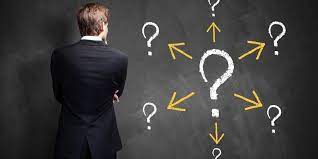 ج/ أهمية وأهداف المنهج
الاهمية :
الاجابة عن الاسئلة الخاصة باحداث الماضي 
توضيح العلاقة بين الماضي والحاضر 
دراسة التطور التاريخي لحركة الانسان 
التعرف على تطور المناهج الرياضية 
تساعد على الربط بين الظواهر الماضية و الحاضرة 
تساعد في الكشف عن المشكلات التي واجهت الانسان 
تساعد في تحديد العلاقة بين الظاهرة والعوامل 
المحيطة  بها (عامل البيئة ،العوامل الاجتماعية ،و الاقتصادية .
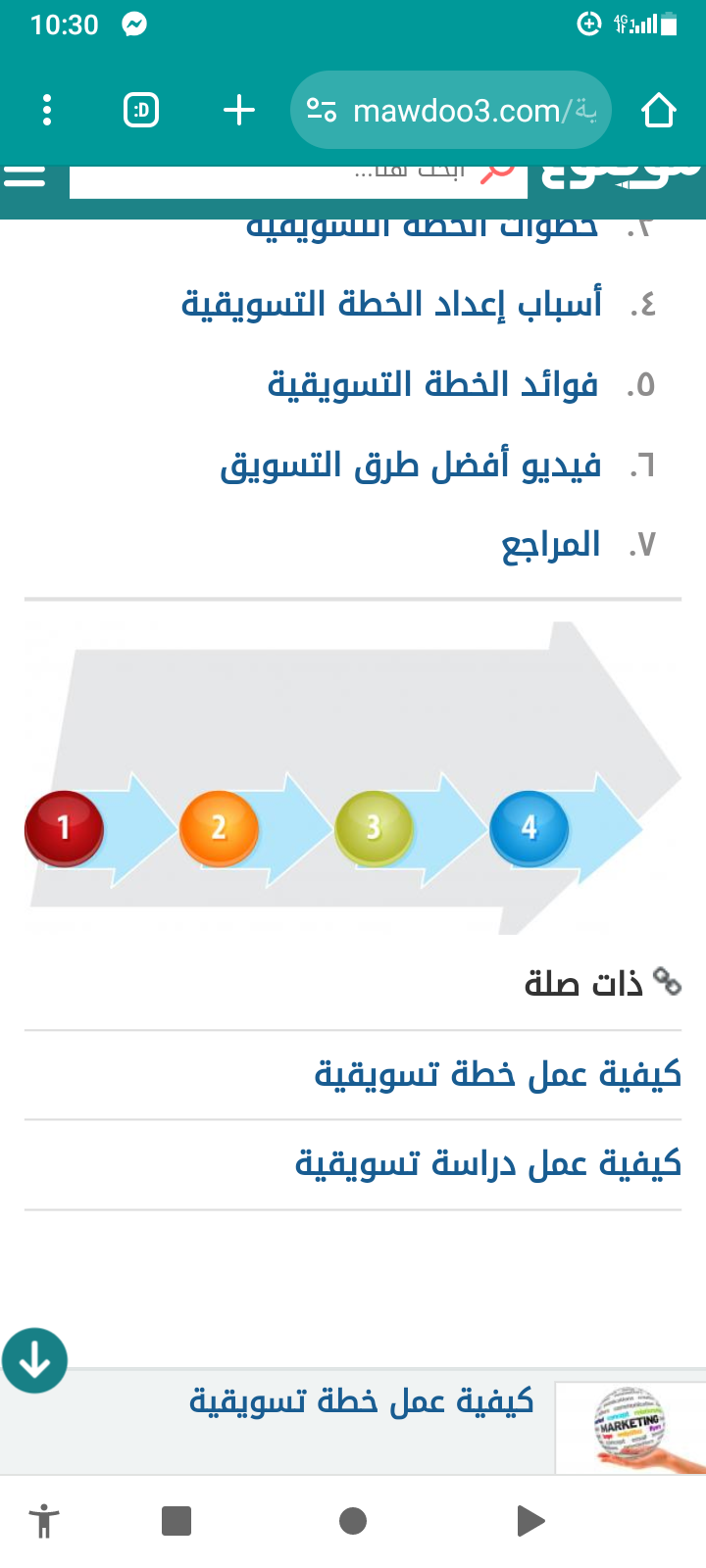 اهداف
الكشف عن المعارف الجديدة 
دراسة الحوادث الماضية وفهمها و شرحها و تفسيرها 
فحص الادلة للوصول الى نتائج دقيقة 
الوصول الى استنتاجات صحيحة تتعلق باسباب
 الاحداث الماضية 
 التنبؤ بالمستقبل اثر تقويم ما مضى واثرها على 
الاحداث الحاضرة
د / مميزات وعيوب المنهج :
يتميز هذا المنهج بأنه:
منهج نافذ يبحث عن الحقيقة بأسلوب علمي بتحديد مشكلة و وضع فرضيات وجمع البيانات واجراء تحليلات ثم التوصل الى نتائج 
لا ينقص من قيمة المنهج اخضاع البيانات للنقد والتدقيق 
لا يعتبر النبش في الماضي بالسجلات و الاثار ،و الاشخاص نقطة ضعف للمنهج التاريخي عند استخدام الباحث للمنطق والمعلومات الصحيحة والتحليل .
وبما ان للمنهج مميزات هذه يعني ان له عيوب تبرز في :
لا يقوم على الملاحظة المباشرة للظواهر، ويستخدم الباحث الطريقة التقليدية في جمع المعلومات بالسماع لاشخاص او الاخذ من وثائق ، وقد تكون هذه المصادر كاذبة او غير دقيقة 
لا يعتمد على التجربة العلمية بل على سجلات واثار وكذا افراد 
ولان المنهج يدرس الماضي بظواهره فلا يمكن للباحث الاتيان بالظواهر والسيطرة عليها لذلك فان النتائج المتوصل اليها خاطئة 
لا يستطيع الباحث مهما كان دقيقا ان يصل الى كل الحقائق المتعلقة بالظاهرة لان الباحث لا يستطع اختبار كل الادلة.
الفرع الثاني :
المنهج الوصفي
يهتم هذا المنهج بدراسة حاضر الاحداث من حيث خصائصها واشكالها والعوامل المؤثرة في ذلك من كل الجوانب ، ويهدف لاستخلاص الحلول و تحديد الاسباب للتنبؤ بها للمستقبل ، وقد استخدم هذا المنهج بشكل واسع في مجال العلوم الاجتماعية نظرا لمزاياه المتعددة حيث يعمل على رصد الاحداث بدقة في فترة زمنية معينة لمعرفة ظروف وعوامل الحدث ، للوصول الى نتائج تساعد على فهم الحاضر والتنبؤ للمستقبل .
خطوات المنهج الوصفي :
تحديد الظاهرة المدروسة 
تحديد معالم الظاهرة والجوانب الغامضة فيها والتي تتطلب دراسة وتحليل 
التعرف على خصائص الظاهرة و التأكد من والوجود الحقيقي لها 
تحديد المتغيرات وطبيعة العلاقات بينها ، واساليب قياسها 
جمع البيانات الضرورية و  تنظيمها وتبويبها 
تحليل وتفسير الحقائق المتحصل عليها و التوصل الى العوامل المؤثرة في الظاهرة وظروفها وخصائصها 
تحديد اساليب التعامل مع الظاهرة و توضيح مدى الحاجة لاسكمال الدراسة
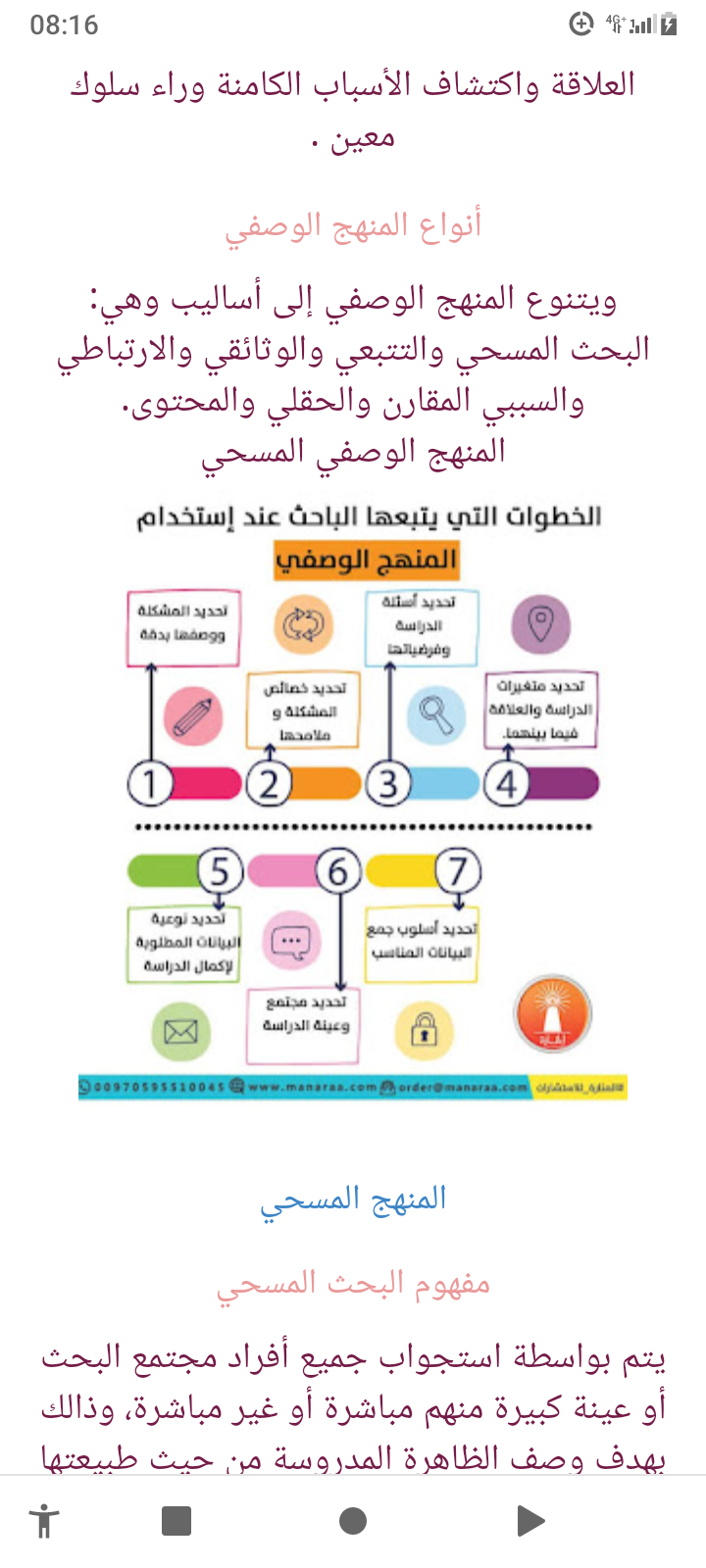 مميزات وعيوب المنهج :
يستند البحث على معلومات مشوهة غير واقعية 
تحيز الباحث لبعض الآراء دون الاخرى 
غالبا ما يستخدم الباحث مساعدين عند القيام بالدراسات الوصفية وصدق البيانات يعتمد على مدى فهم المساعدين لاهداف البحث 
صعوبة اثبات الفروض لانها تتم عن طريق الملاحظة وجمع البيانات دون استخدام التجربة 
صعوبة التنبؤ لان الظواهر الاجتماعية و الانسانية تتصف بالتعقيد
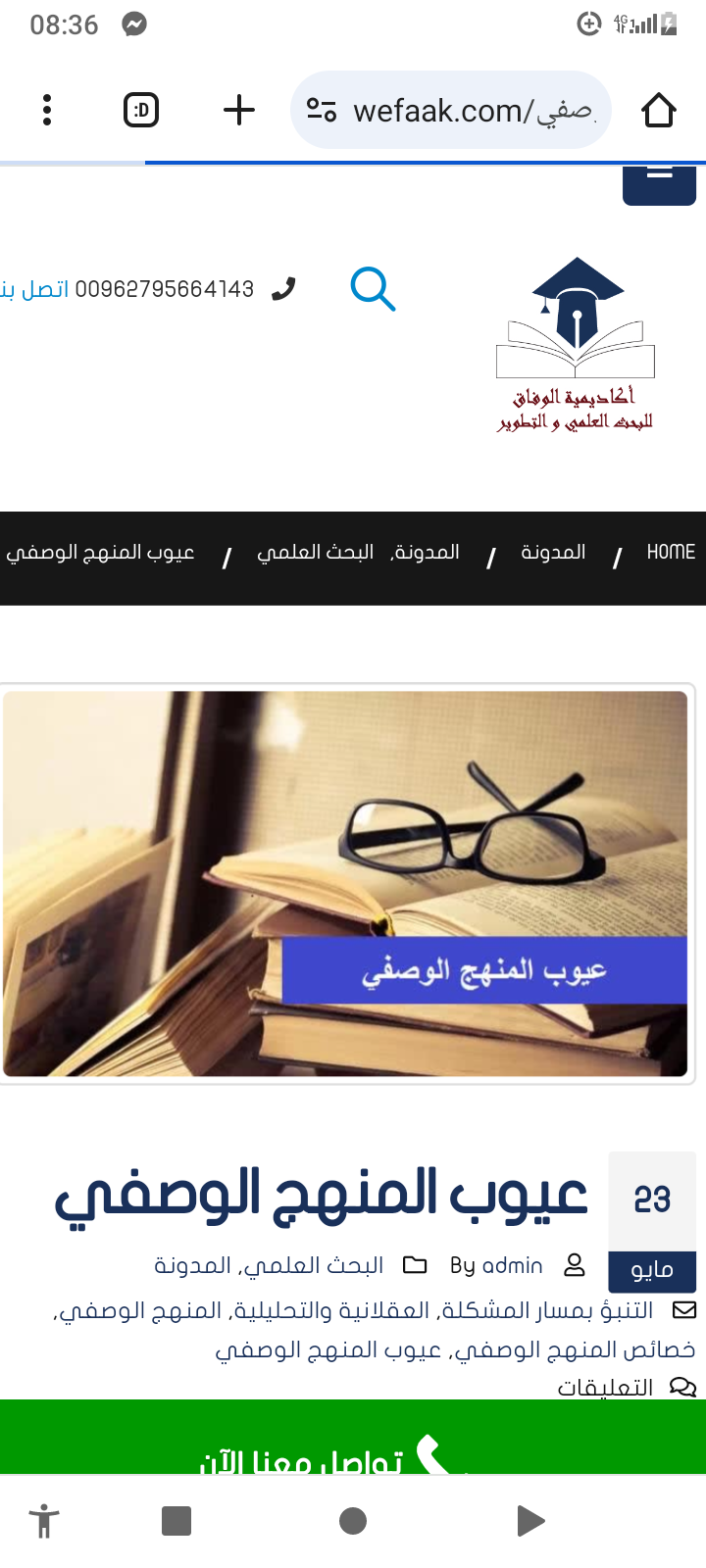 يساعد في اعطاء معلومات دقيقة تفسر الظاهرة 
اتساع نطاق استخدامه لتعدد الاساليب المتاحة امام الباحث 
يقدم المنهج توضيحات للعلاقات بين الظواهر كالعلاقة بين السبب والنتيجة 
تناول الظواهر على واقعها دون تدخل الباحث والتأثير على مسارها
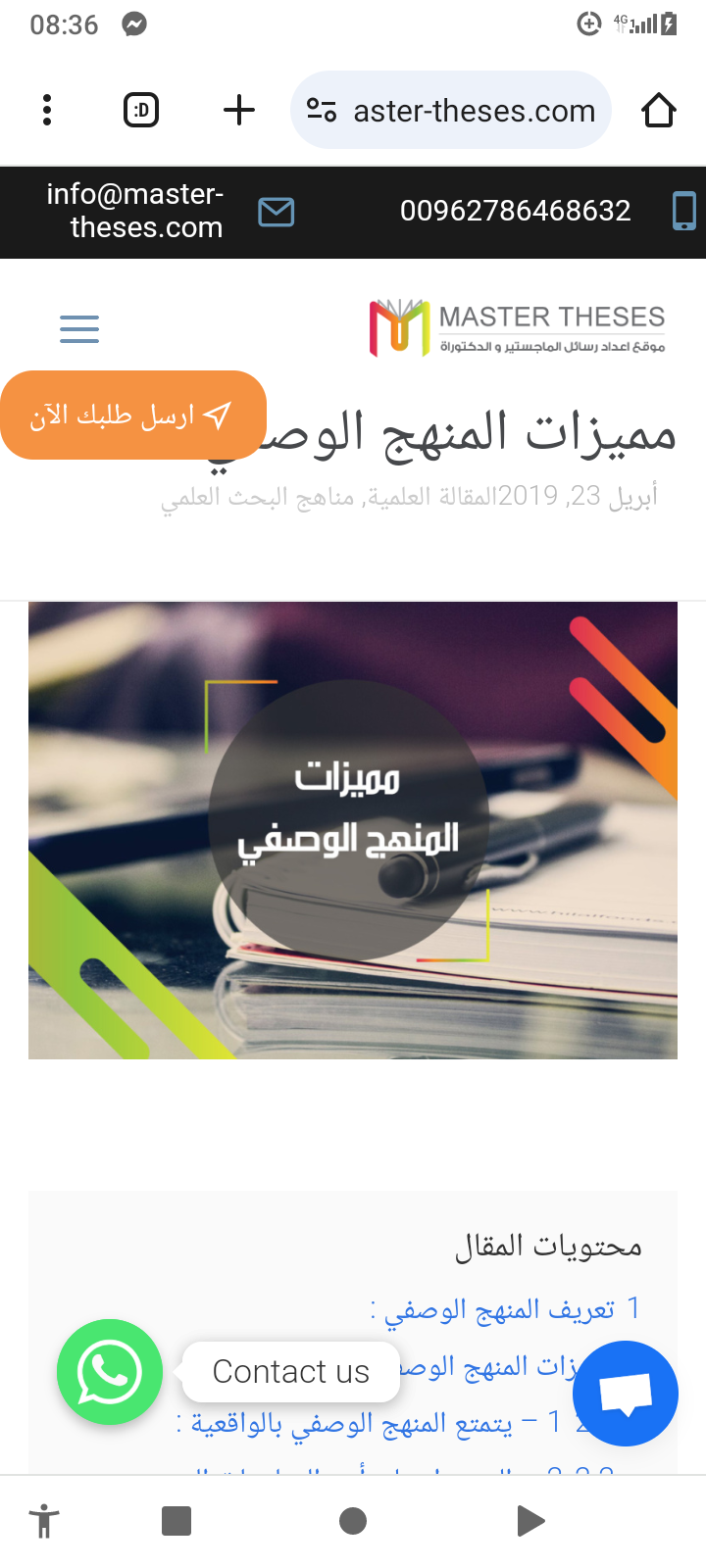 الفرع الثالث : المنهج التجريبي
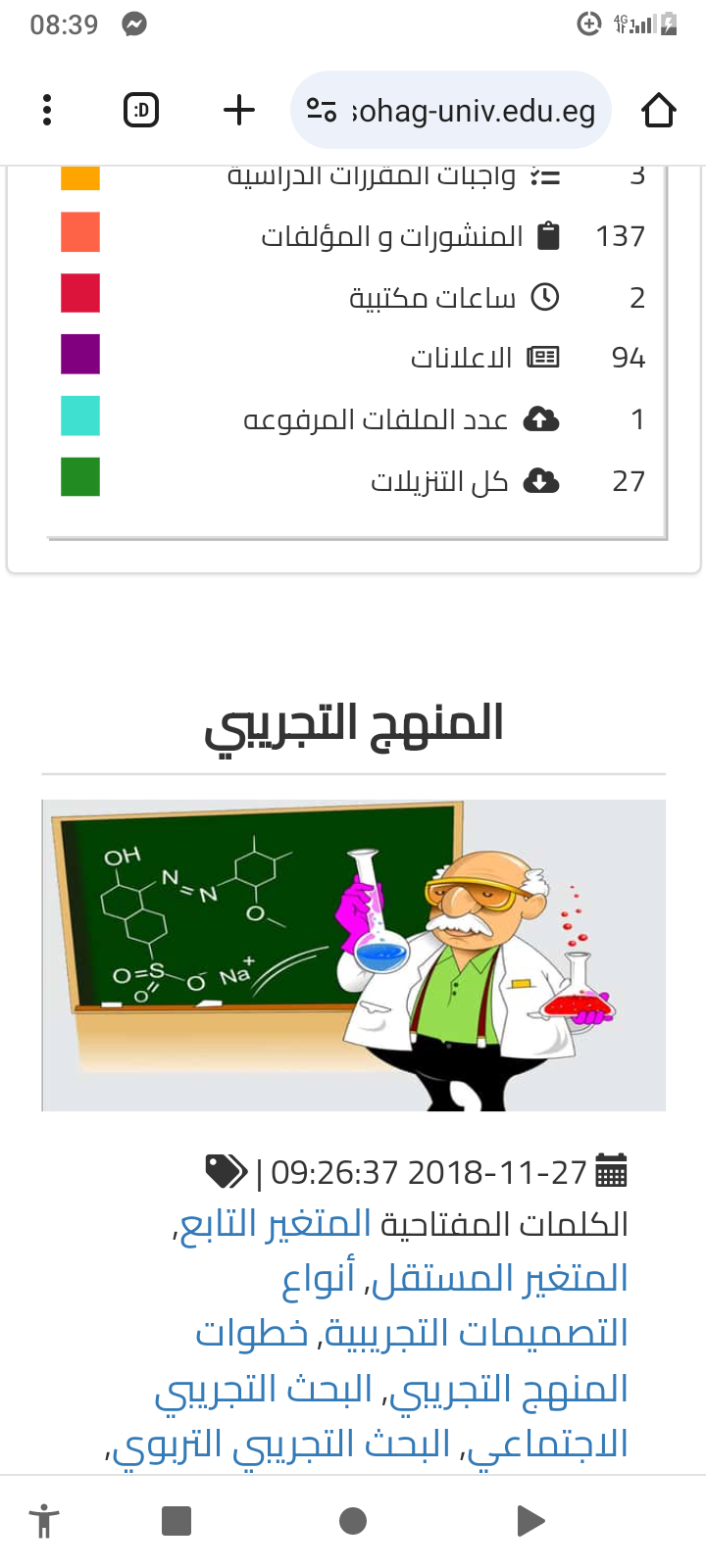 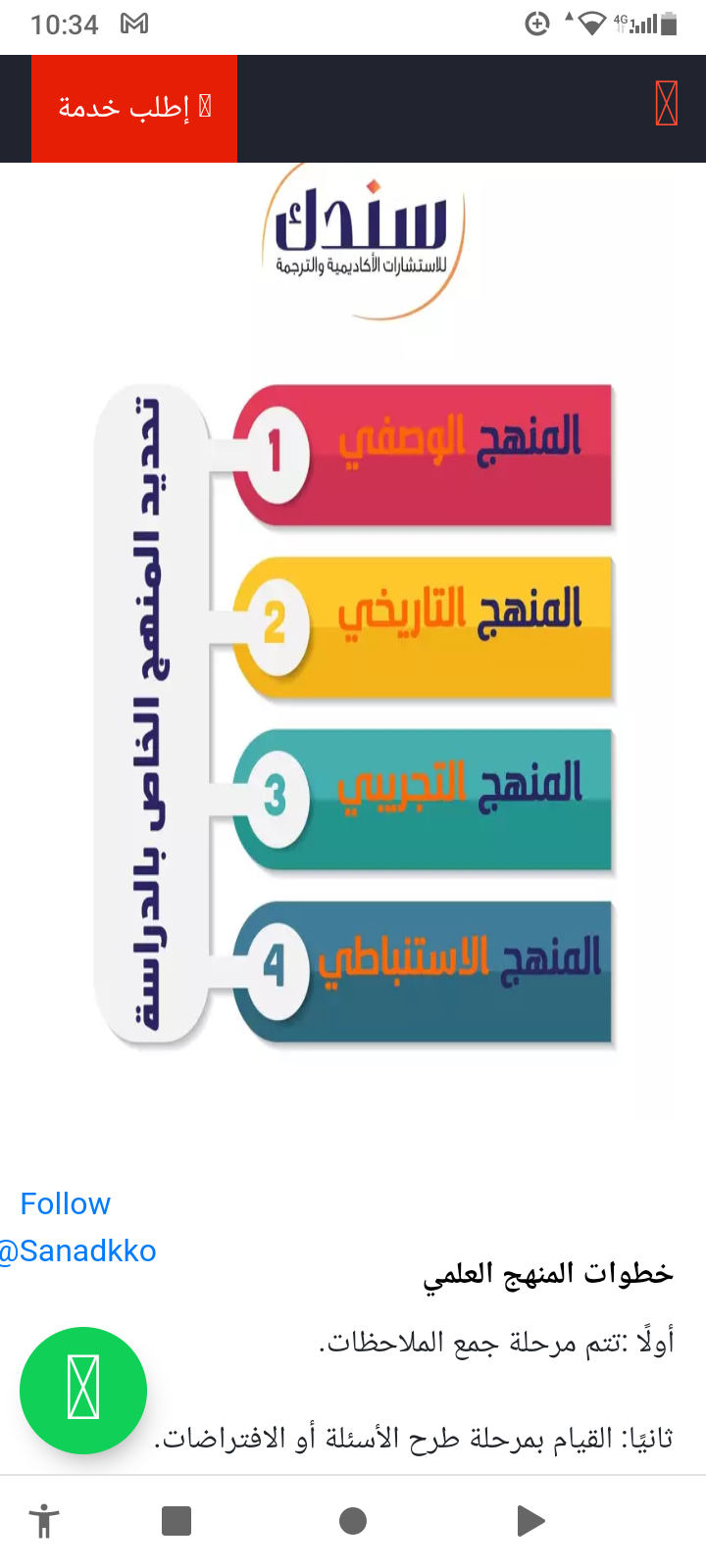 الفرع الرابع : المنهج الاستقرائي
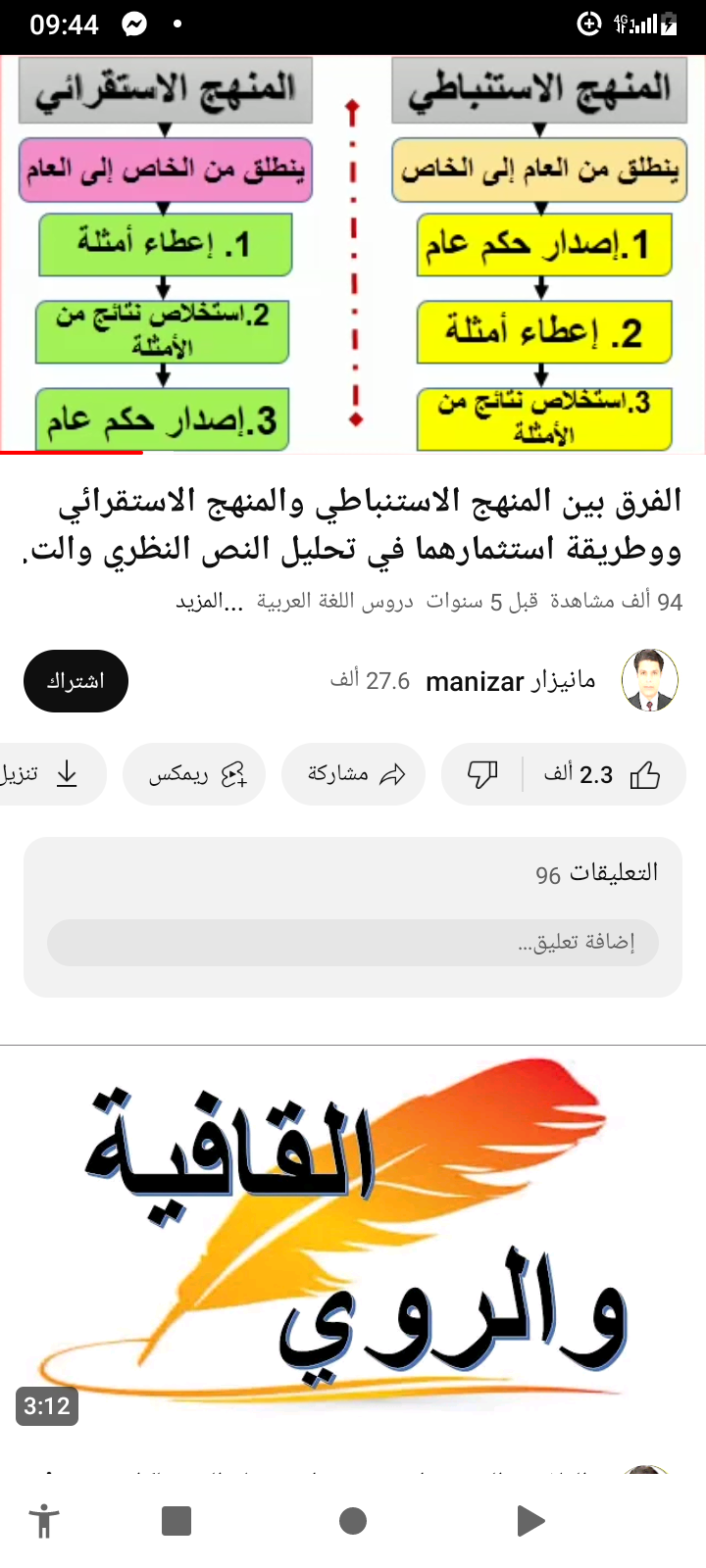 الفرع الخامس : المنهج الاستنباطي
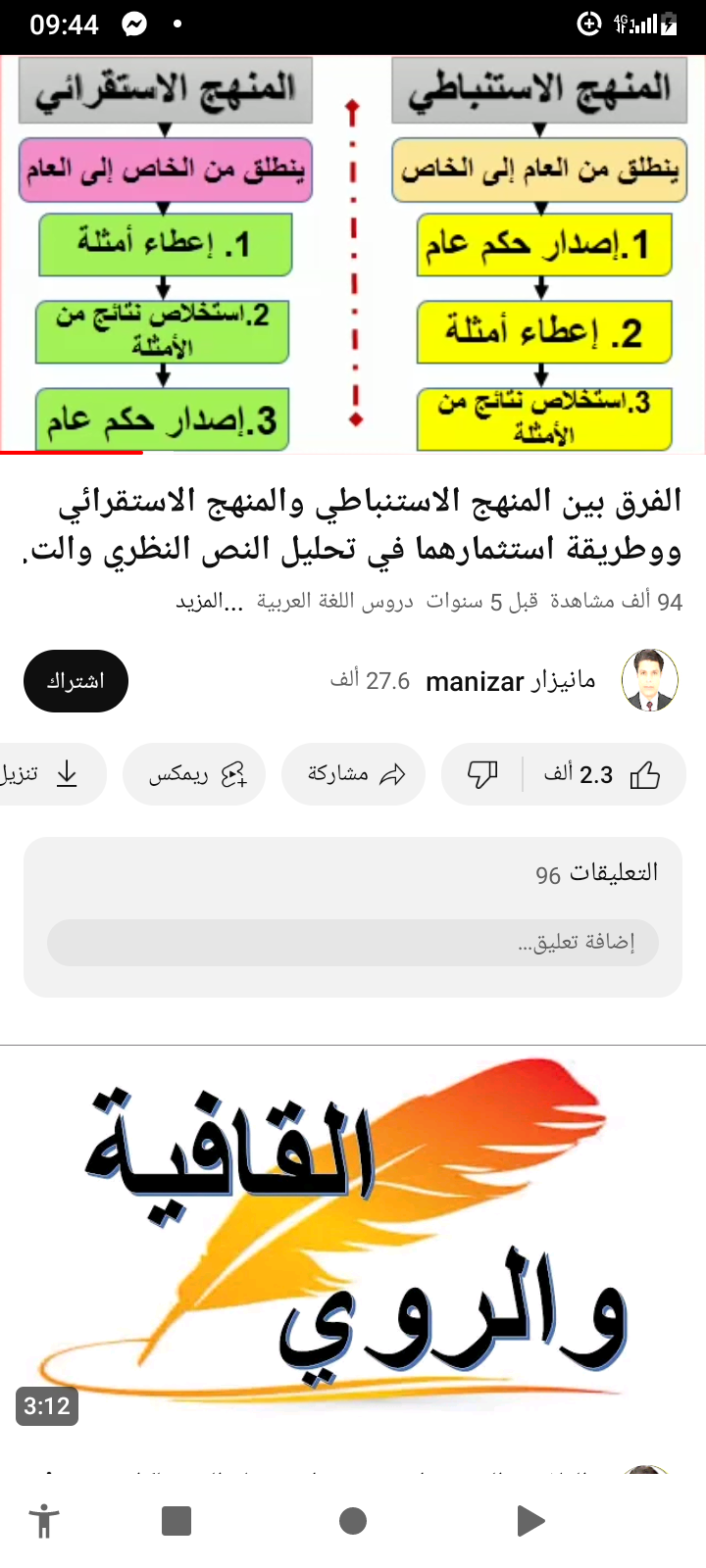 الفرع السادس : المنهج المقارن
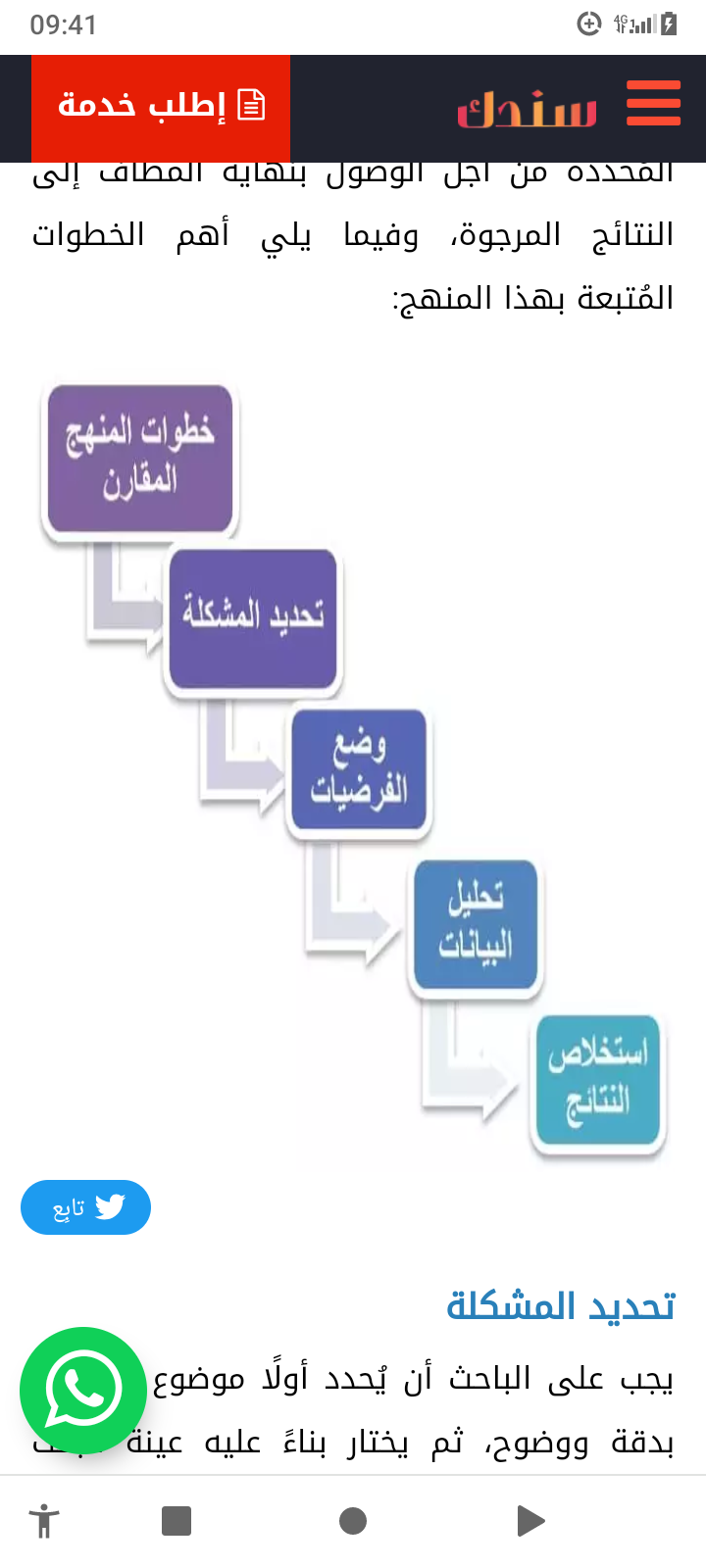 المطلب الثاني : معايير تصنيف مناهج البحث العلمي
طبيعة الظاهرة المدروسة : 
هنا تكمن مشكلة تصنيف المناهج حيث يمكن ان تشترك مع بعضها البعض في حدث معين ، كما في العلوم الاجتماعية فلمناهج النظرية اكثر استخداما في العلوم الاجتماعية
طبيعة المنهج /الاسلوب العلمي :
كان يكون المنهج نضرياً ،واضحاً ذا اسس ومقومات لمعالجة منظمة وشاملة لمشكلات الظاهرة للوصول الى نتائج حقيقية ومن المناهج المنهج التاريخي والوصفي
خاتمة..
شكرا لكم لحسن الإصغاء
Maroua Mesmoudi